anesthesie
Gevoelloos maken
Analgesie = pijnstilling 
Dus zonder/minder  pijn 
Maar andere orgaansystemen ook beïnvloed!
Cardiovasculair 
Respiratoir
DGW HwH
1
[Speaker Notes: Pijnsensatie is ook de eigen monitor! Ronald Niederman (stieg larsson millenium trilogie) lijdt aan congenitale analgesie: voelt geen pijn: krijgt daardoor makkelijk beschadigingen na brandwonden. Maar ook andere gevoelsmonitoren schakel je bij anesthesie uit: Bijvoorbeeld: je gaat sneller ademhalen bij oplopende CO2 spanning in je bloed]
anesthesie
Er wordt fors ingegrepen in het evenwicht:
Risicovol zijn:
Gebitssanering
Castratie(!)
Opheffen urethra obstructie (plaskaters)
Beh kaakfractuur
DGW HwH
2
anesthesie
Hypoxemie
Hypercapnie
Hypotensie
O2
CO2
druk
DGW HwH
3
[Speaker Notes: Narcose van een kat met Domitor®: er wordt langzamer ademgehaald. Er dreigt: Te lage zuurstof spanning in het bloed (aemie), te hoge Co2 spanning in het bloed, te lage bloeddruk]
anesthesie
Gasanesthesie
Monitor
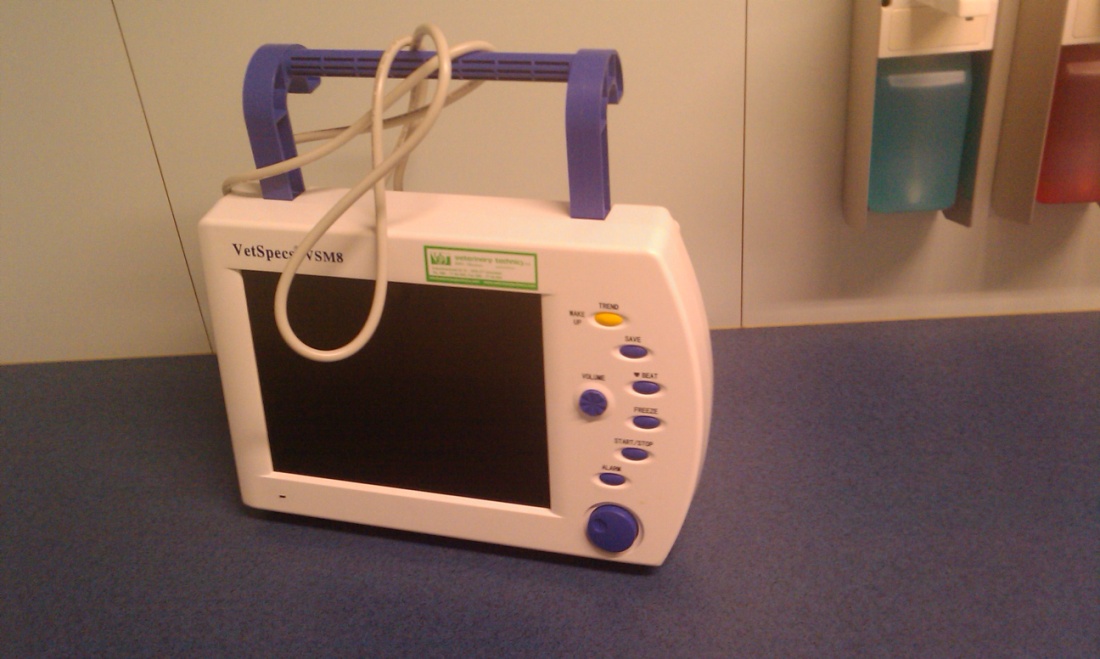 DGW HwH
4
[Speaker Notes: Dit is een monitor om de hartslag bij te kunnen houden.]
anesthesie
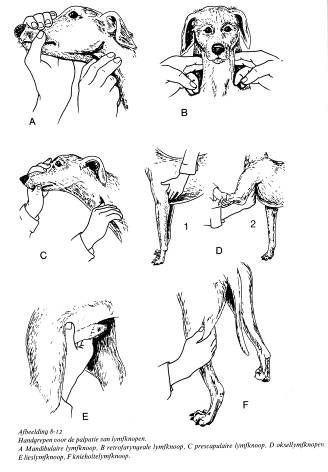 Preoperatieve beoordeling
Anamnese
Algemeen onderzoek
S – P – A – R 
A   B   C
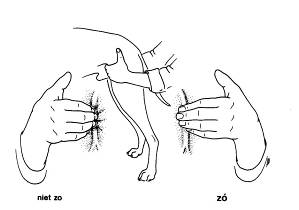 DGW HwH
5
anesthesieindeling van operatie risico in klassen:
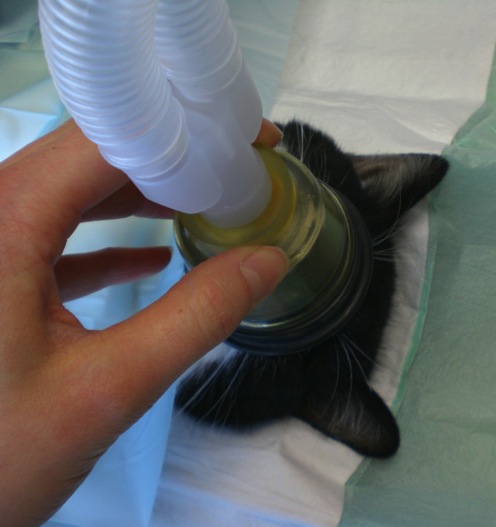 Gezonde patiënt g.a.
Milde systemische afwijking
Ernstige s.a.
Levensbedreigende s.a.
Zieltogende patiënt
[Speaker Notes: g.a. staat voor geen afwijking, want wat is normaal?]
anesthesieVoor de oudere kat:
Met de ouderdom neemt de gevoeligheid voor acepromazine sterk toe
Sommige middelen worden vertraagd geëlimineerd: iv en lage doses
Infuus geven om nier belasting te verminderen
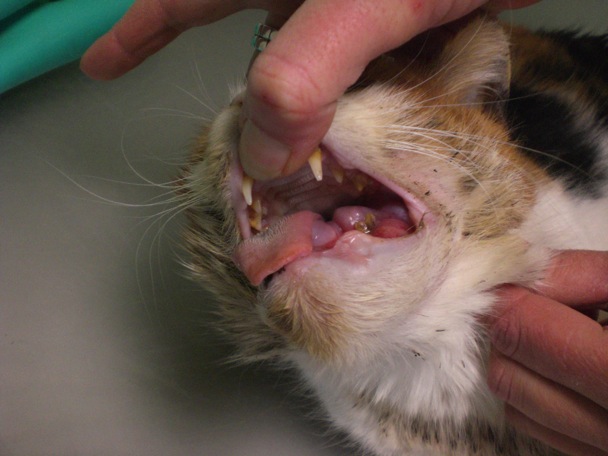 [Speaker Notes: Acepromazine wordt wel eens als premedicatie/tranquilizer gebruikt.]
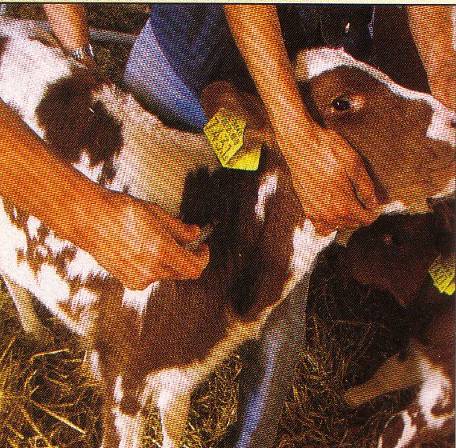 anesthesie
Kalveren onthoornen: naast algemene anesthesie
ook lokale verdoving.
DGW HwH
8
[Speaker Notes: Narcose middelen zijn udd: uitsluitend door dierenartsen toe te dienen.]
anesthesie
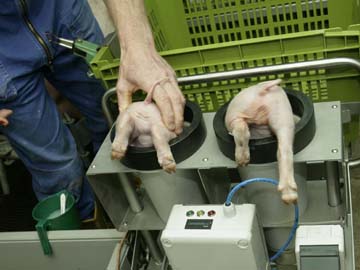 CO2 verdoving
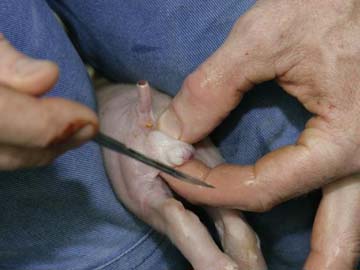 DGW HwH
9
[Speaker Notes: Veel biggen worden gecastreerd: waarom?
Eerder vaak door de dierenarts nu kan varkenshouder het ook met co2 “verdoving” doen.]
anesthesie
DGW HwH
10
[Speaker Notes: 1 jaar oude toekan, klacht: hij eet niet meer en het dier heeft toch een dikke buik; geïntubeerd met tracheotube.]
anesthesie
DGW HwH
11
[Speaker Notes: De dikke buik wordt verklaard door de ascites (vrij vocht in de buikholte). Dit duidt op een lever probleem.
Onder narcose was het mogelijk om de ascites tijdelijk op te heffen; er werd een biopt van de lever genomen.
De diagnose bleek hemosiderosis te zijn door ijzerstapeling.]
anesthesie
DGW HwH
12
[Speaker Notes: Hier de cellen waarin de ijzer als zwarte korrels duidelijk zichtbaar is.
Dit komt voor bij toekans die universeel voer krijgen waar voor hun dus te veel ijzer in zit.
Dit dier is een week later dood gegaan.
De behandeling bestond uit het geven van ijzerarm voer, aderlaten, en injecties met een middel dat ijzer bindt.]
anesthesie
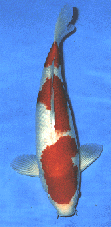 DGW HwH
13
[Speaker Notes: Dit is een Koi karper op de rug gezien. De vis heeft een injectie anesthesie gekregen. Het dier moet nat gehouden worden om uitdroging te voorkomen.
Intuberen lukt slecht bij een vis. Daarom de beide slangetjes met zuurstof rijk water waarmee de kieuwen doorspoeld worden.]
anesthesie
DGW HwH
14
[Speaker Notes: Zelfs aan reptielen wordt, onder narcose, geopereerd. Er zijn algemene principes van anesthesie die je ook op exotische dieren moet toepassen:
Heb je bij een reptiel een warmhoud matje nodig? Hoe heet onderkoeling ook al weer? Hier mogelijk hyperthermie door operatielamp -> check op lichaamstemperatuur!]
anesthesie
Maltheser Leeuwtje
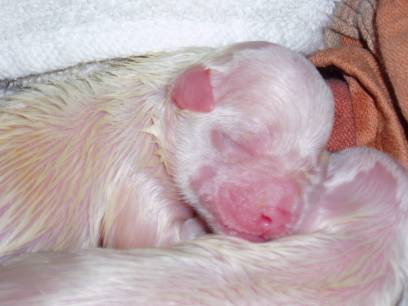 DGW HwH
15
[Speaker Notes: Welke narcose kan je toepassen? Welke invloed zal dit hebben op pups die toch al lang onder weg geweest zijn? Ik heb het dier een lichte Domitor® injectie anesthesie gegeven, met een beetje lokaal anesthesie. De Domitor bereikt wel degelijk de pups. Maar de narcose is te antagoneren met een druppeltje Antisedan® in de bek te druppelen.]
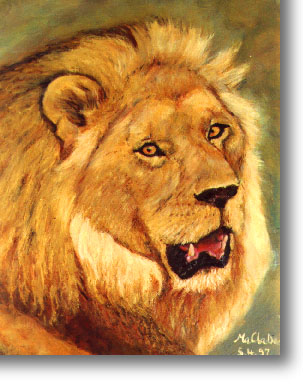 anesthesie
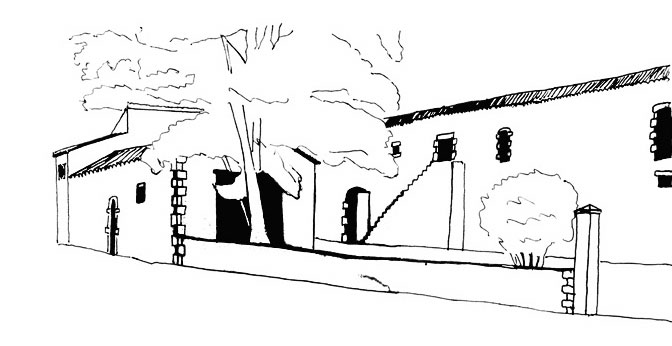 Au Lion d’Ore


On lit on dort
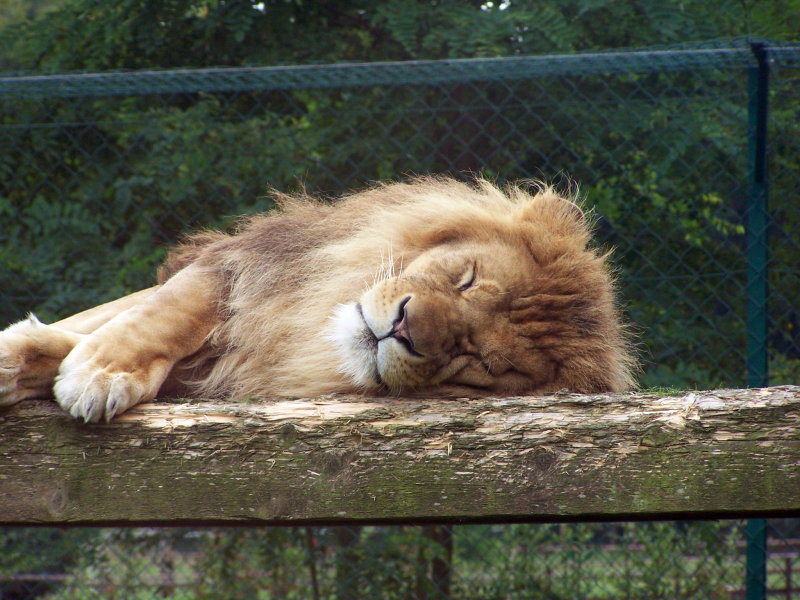 DGW HwH
16
[Speaker Notes: Soms verborgen boodschappen. Maar in deze deelkwalificatie een duidelijke boodschap: Ieder dier is uniek en anders, steeds moet je maatwerk afleveren: de balans behouden. Dan moet je er wel voldoende van de fysiologie (de stofwisseling) en de farmacologie weten. En als anesthesie operatie team werken.]